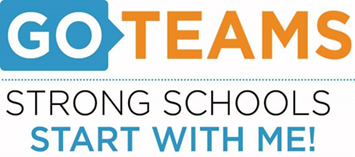 BEST Academy (6-12)
Date: September 10, 2020
Time: 6:00pm
Location: Zoom Call
I.	Call to Order
II.	Roll Call; Establish Quorum 
III.	Action Items 
A.	Approval of Agenda: 
B.	Fill Vacant Positions 
C.	Fill Open Community Member Seat
D.	Approval of Previous Minutes 
E.	For High Schools: Appoint Student Representative
F.	Review and Approve Public Comment Format
G.	Review, Confirm/Update, and Adopt GO Team Norms 
IV.	Discussion Items 
A.	Discussion Item 1: Communication Plan
V.	Information Items 
A.	Return + Learn Plan 
B.	Principal’s Report
C.	Information Item  
VI.	Announcements 
A.	 Announcements
VII.	Adjournment